2024年度第◯回　社内レクリエーションセミナー「楽しみながらダイエット」
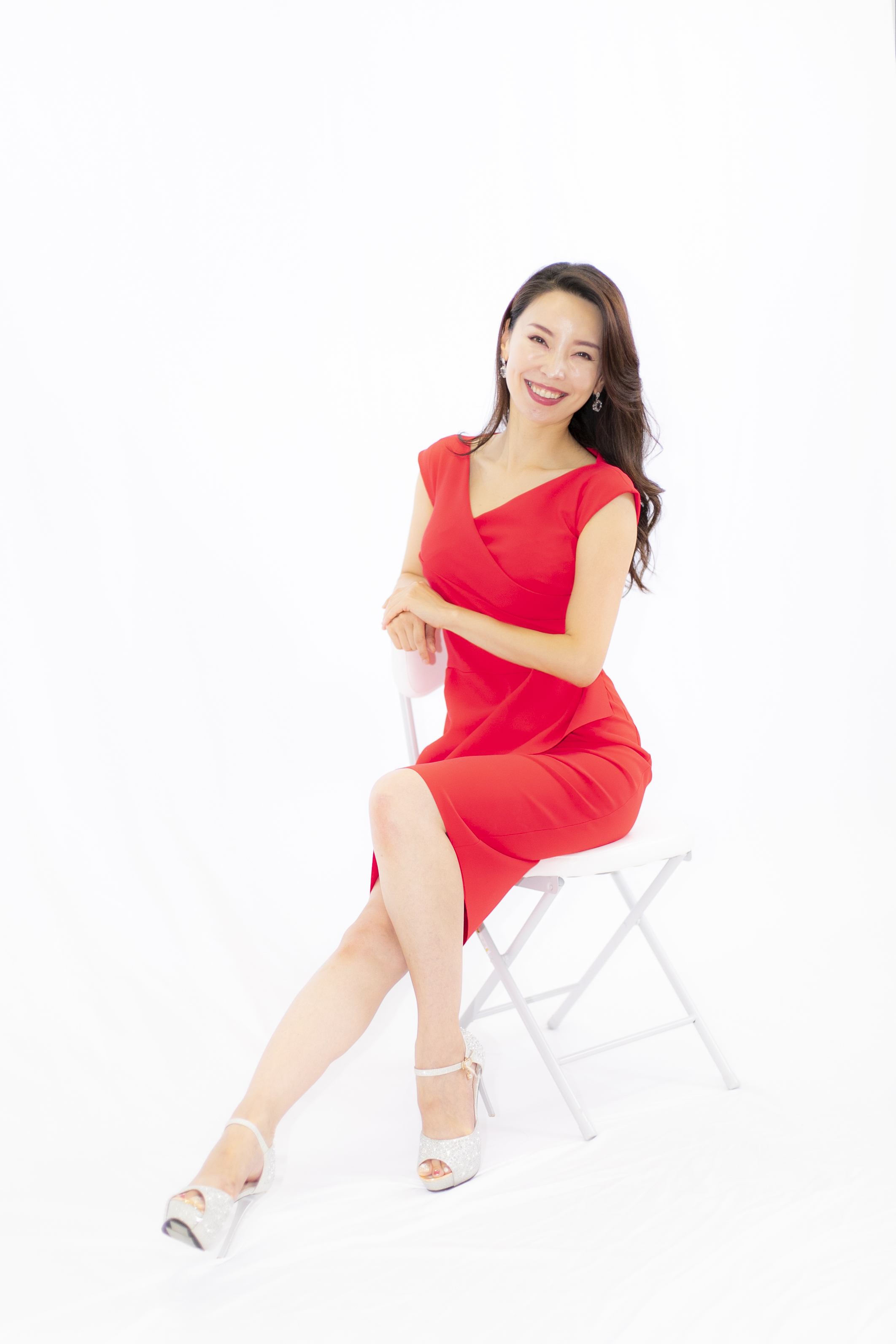 日　時　2024年◯月◯日(    )
　　	18:00～19:00

会　場	本社講堂

定　員	60名

講	師	川崎優季 氏
		(モデルインストラクター)

その他	  できるだけ動きや		すい服装でお越し		下さい。
参加申込みについて
講師紹介
モデルインストラクター
川崎優季 氏
Mrs.Japan Globe 2022日本代表 
アーティスト・オブ・ザ・イヤー受賞
2007年度ミスおたる　等
各部レクリエーション委員
から申込用紙を受け取り
記入し提出のこと。
提出期限　◯月◯日(　)